Υποδοχή Αιτούντων Διεθνούς Προστασίας στην Ελλάδα
Γεώργιος Ρεπανάς
Ύπατη Αρμοστεία του Ο.Η.Ε για τους Πρόσφυγες
Θεσσαλονίκη, Απρίλιος 2022
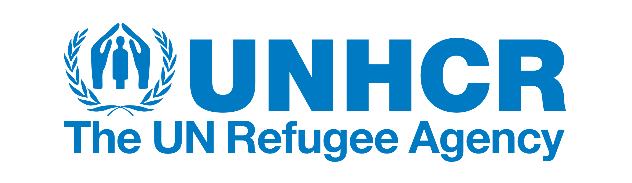 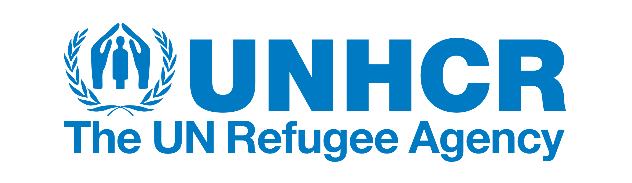 2
[Speaker Notes: Μιλάμε για τις υλικές και μη υλικές συνθηκες και παροχές που είναι υποχρεωμένο να εξασφαλίζει το κράτος στους αιτούντες άσυλο από την είσοδό τους στην χώρα και καθόλη τη διάρκεια της εξέτασης του αιτήματος ασύλου. Αυτές ρυθμίζονται ...]
Νομικό Πλαίσιο
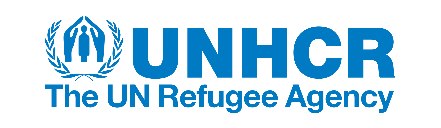 Η οδηγία 2013/33
[Speaker Notes: Οι όροι και οι προϋποθέσεις της κράτησης αιτούντων άσυλο καθώς και η διασφάλιση του σεβασμού των θεμελιωδών δικαιώματων των κρατουμένων αιτούντων άσυλο αποκτούν ιδιαίτερη βαρύτητα, καθώς η κράτηση αφορά σε μεγάλο αριθμό αιτούντων.]
Δικαιώματα και παροχές στους αιτούντες άσυλο
Βασικές αρχές
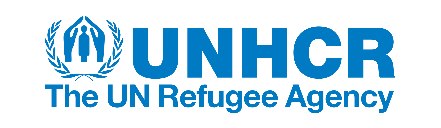 [Speaker Notes: UNHCR, Reception of asylum-seekers, including standards of treatment, in the context of individual asylum systems, 4 September 2001(‘UNHCR Note on reception’), https://www.refworld.org/pdfid/3bfa81864.pdf, para. 3.
UN High Commissioner for Refugees (UNHCR), UNHCR Comments on the Proposal for a Directive of the European Parliament and of the Council laying down standards for the reception of applicants for international protection (recast) – COM (2016) 465, August 2017,  https://www.refworld.org/docid/59a6d6094.html.) 
οι επαρκείς συνθήκες υποδοχής αποτέλουν προϋπόθεση για την πρόσβαση και την απρόσκοπτη ασκηση του δικαιώματος στο άσυλο.
Στις επαρκείς συνθήκες υποδοχής λογίζονται και οι διαδικαστικές εγγυήσεις ιδιαίτερα η πρόσβαση σε δικηγόρο, ο οποίος κρίνεται απαραίτητος για την κατάθεση της προσφυγής καθως για το παραδεκτό της προσφυγής πρεπει να εξειδικεύονται και οι λόγοι προσφυγής. 
Σύμφωνα δε με την Υπατη Αρμοστεία και το ΕΔΔΑ, οι ανεπαρκείς συνθήκες υποδοχής σε συνδυασμό με τις μακρές διαδικασίες (οι οποίες σε πολλες περιπτωσεις ξεπερνούν κατά πολύ από τα χρονικά όρια οπως τιθενται στο νομο) και την έλλειψη διαδικαστικών εγγυήσεων (πχ πρόσβαση σε νομική βοήθεια, διερμηνεία) συνιστούν παραβίαση της ΕΣΔΑ (UNHCR, UNHCR intervention before the European Court of Human Rights in the case of M.S.S. v. Belgium and Greece, June 2010, https://www.refworld.org/docid/4c19e7512.html, para. 3.2.3.) αλλά και το ΕΔΔΑ. 
N.H. et Autres c. France, https://www.refworld.org/cases,ECHR,5f0455264.html]
Καθορισμός των συνθηκών και διαδικασιών υποδοχής.Οι ιδιαίτερες ανάγκες και οι ευάλωτες ομάδες.

Οι  αιτουντες ασύλο χρήζουν ιδιαίτερης προστασίας καθώς βρίσκονται συχνά σε πολύ ευάλωτη θέση, όμως... 
Ο κάθε αιτών έχει ειδικότερες ανάγκες που απορρέουν από την ηλικία, το γένος, το ιδιαίτερο υπόβαθρό του, τις τραυματικές τους εμπειρίες, την υγεία τους ή άλλους λόγους. 
Οι συνθήκες λοιπόν πρεπει να είναι επαρκείς για όλους, με την έννοια ΄΄οτι πρέπει να σέβονται το γένος, την ηλικία, να παίρνουν υπόψη τις ιδιαίτερες ανάγκες των ευάλωτων ομάδων , το οποίο σημαίνει ότι πρέπει να είναι και προσαρμοσμένες στις ιδιάιτερες ανάγκες των αιτούντων.
Δικαιώματα και παροχές στους αιτούντες άσυλο
Βασικές αρχές
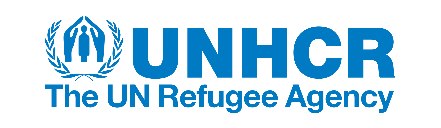 [Speaker Notes: Έχει κριθει απο το ΕΔΔΑ ότι η Ελλάδα απέτυχε να παράσχει αξιοπρεπεις συνθηκες υποδοχής κατα παράβαση της ΕΣΔΑ εξαιτιας του υπερπληθυσμού, των φτωχών συνθηκών και της έλλειψης πρόσβασης σε βασικές υπηρεσίες. 
Ιδιαίτερη βαρύτητα δίδεται στην ανυπαρξία βλέψεων για βελτίωση των συνθηκών,ενώ οι προσπαθειες που καταβάλει το κρατος για να ανταπεξέλθει στις αναγκες είναι καθοριστικής σημασίας. European Court of Human Rights (‘ECtHR’), M.S.S. vs. Belgium and Greece, https://www.refworld.org/cases,ECHR,4d39bc7f2.html,]
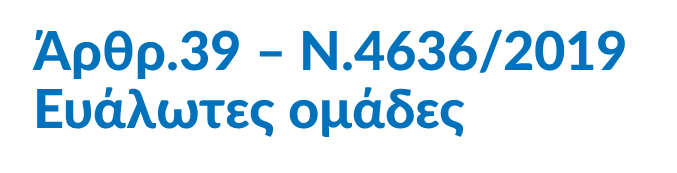 Παράγραφος 5 (δ)
«[…]τη μέριμνα για όσους ανήκουν σε ευάλωτες ομάδες, ώστε να τους παρασχεθεί εξειδικευμένη φροντίδα και προστασία. 
Ως ευάλωτες ομάδες νοούνται[…]: 
οι ανήλικοι ασυνόδευτοι ή μη
άμεσοι συγγενείς θανόντων σε ναυάγια (γονείς, αδέρφια, τέκνα και σύζυγοι)
τα άτομα με αναπηρία
οι ηλικιωμένοι
οι εγκυμονούσες
οι μονογονεϊκές οικογένειες με ανήλικα παιδιά
τα θύματα εμπορίας ανθρώπων
τα άτομα με σοβαρές ασθένειες
τα άτομα με νοητική και ψυχική αναπηρία και
 τα άτομα που έχουν υποστεί βασανιστήρια, βιασμό ή άλλες σοβαρές μορφές ψυχολογικής, σωματικής ή σεξουαλικής βίας, όπως τα θύματα ακρωτηριασμού γεννητικών οργάνων.
Δικαιώματα και παροχές στους αιτούντες άσυλο
Βασικές αρχές
Άρθρο 41, 55 ν. 4636/2019
«Η αρμόδια αρχή υποδοχής μεριμνά για την παροχή υλικών συνθήκων υποδοχής…»

Υπηρεσία Υποδοχής και Ταυτοποίησης ( Ν.4375/2016 )
	
Η ΥΠ.Υ.Τ. μεριμνά για (αρθρο 39 παρ. 8 Νόμου 4636/2019):
Αξιοπρεπείς συνθήκες διαβίωσης
Διατήρηση οικογενειακή ενότητας
Πρόσβαση σε άμεση υγειονομική περίθαλψη και κάθε απαραίτητη θεραπευτική αγωγή ή ψυχοκοινωνική στήριξη,
Κατάλληλη μεταχείριση για όσους ανήκουν σε ευάλωτες ομάδες, Πρόσβαση σε  νομική καθοδήγηση/συμβουλή, 
Επαφή με φορείς και οργανώσεις της κοινωνίας των πολιτών που δραστηριοποιούνται στον τομέα της μετανάστευσης και των δικαιωμάτων του ανθρώπου και για
Δικαίωμα επικοινωνίας με τους συγγενείς και τα οικεία τους πρόσωπα.
Το εθνικό νομικό πλαίσιο σχετικά με την υποδόχη - Η υποδοχή αιτούντων άσυλο στην Ελλάδα
[Speaker Notes: Η Υπηρεσία Υποδοχής και Ταυτοποίησης (όπως μετονομάστηκε από Υπηρεσία Πρώτης Υποδοχής του Ν. 3907/2011) συστάθηκε με το (ΦΕΚ 51/τεύχος Α’/ 03-04-2016), υπάγεται από τις 20/02/2020 στη Γενική Γραμματεία Υποδοχής Αιτούντων Άσυλο και έχει τοπική αρμοδιότητα που εκτείνεται σε όλη την Επικράτεια. Είναι υπεύθυνη για τις διαδικασίες υποδοχής και ταυτοποίησης των υπηκόων τρίτων χωρών που εισέρχονται στην Ελλάδα χωρίς τις νόμιμες διατυπώσεις. Αποστολή της είναι η δημιουργία αποτελεσματικών και ανθρωπίνων συνθηκών υποδοχής και ταυτοποίησης των υπηκοων τριτων χωρών και/ή οι ανιθαγενείς που εισέρχονται στη χώρα χωρίς τις νόμιμες διατυπώσεις. Η Υπηρεσία Υποδοχής και Ταυτοποίησης (ΥΠ.Υ.Τ.) εφαρμόζει διαδικασίες που περιλαμβάνουν: την καταγραφή, την ταυτοποίηση (εξακρίβωση της ταυτότητας και ιθαγένειας), τον ιατρικό έλεγχο και την ψυχοκοινωνική υποστήριξη καθώς και την υπεύθυνη ενημέρωση των υπηκόων τρίτων χωρών σε σχέση με τα δικαιώματα και τις υποχρεώσεις τους. Είναι υπεύθυνη για την παραπομπή των υπηκοων τρίτων χωρών που επιθυμούν να υποβάλουν αίτηση διεθνούς προστασίας σε κλιμάκιο της Υπηρεσίας Ασύλου ή στην αρμόδια Περιφερειακή Υπηρεσία Ασύλου.
Κατά τη διάρκεια των διαδικασιών υποδοχής και ταυτοποίησης οι υπήκοοι τρίτων χωρών διαμένουν σε Κέντρα Υποδοχής και Ταυτοποίησης (Κ.Υ.Τ.) ή σε Δομές. Μετά την ολοκλήρωση των διαδικασιών υποδοχής και ταυτοποίησης, ανάλογα με την περίπτωσή τους, μπορεί να υπαχθούν  σε διαδικασίες επανεισδοχής ή επιστροφής ή απέλασης, να κρατηθούν σε Κλειστά Κέντρα Υποδοχής ή να μεταφερθούν σε Δομές Φιλοξενίας στην ενδοχώρα.
Η Υπηρεσία Υποδοχής και Ταυτοποίησης συνεργάζεται με Ευρωπαϊκούς και Διεθνείς Οργανισμούς οι οποίοι δραστηριοποιούνται στον χώρο της διαχείρισης των μεταναστευτικών ροών. Ειδικότερα:
Με την Ύπατη Αρμοστεία Ο.Η.Ε. για τους πρόσφυγες
Με τον Διεθνή Οργανισμό Μετανάστευσης (Δ.Ο.Μ.) ΜΚΟ EUAA κλπ]
Ο νόμος 4636/2019 ενσωματώνει την οδήγια 2013/33

Και προβλέπει υλικές συνθήκες υποδοχής που περιλαμβάνουν: 
Στέγαση (Κέντρα Υποδοχής και Ταυτοποίησης/Ανοιχτές Δομές Φιλοξενίας/Προσωρινής Υποδοχής/ΕΣΤΙΑ ΙΙ) που εξασφαλίζει 
Προστασία οικογενειακής ζωής
Πρόσβαση σε συγγενείς, δικηγόρους, οργανώσεις
Μεταφορές μόνο όταν είναι απαραίτητο
Κατάλληλη κατάρτιση προσωπικού
Πρόληψη βίας, έμφυλης βίας
Παροχές σε είδος (φαγητό και ρουχισμό) ή/και οικονομικό βοήθημα
Το εθνικό νομικό πλαίσιο σχετικά με την υποδόχη - Η υποδοχή αιτούντων άσυλο στην Ελλάδα
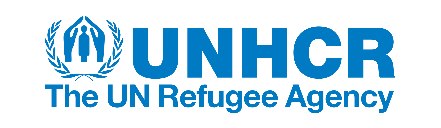 [Speaker Notes: Το εθνικό νομικό σύστημα εγκαθιδρύει την υποχρέωση για την παροχή υλικών συνθηκών που εξασφαλίζουν επαρκείς συνθήκες στους αιτούντες, που εγγυάται τη διαβιωση τους και προστατευουν την φυσική και πνευματική τους υγεία. 
Όπως εχει κριθεί ή υποχρέωση αυτή υφίσταται ακόμη και όταν εχει εξαντληθεί προσωρινά η διαθεσιμότητα. 

Οι υλικές συνθήκες περιλαμβάνουν :  Στέγαση 

Μπορει να παρέχεται α) χώρο που χρησιμοποιείται προς τον σκοπό της στέγασης των αιτούντων κατά τη διάρκεια της εξέτασης αίτησης διεθνούς προστασίας που ασκείται στα σύνορα ή σε ζώνες διέλευσης, (ΚΥΤ/Ανοιχτές δομές φιλοξενείας) β) κέντρα φιλοξενίας, τα οποία μπορεί να λειτουργούν σε δημόσια ή ιδιωτικά κτίρια κατάλληλα διαμορφωμένα, υπό τη διαχείριση δημόσιων ή ιδιωτικών μη κερδοσκοπικών φορέων ή διεθνών οργανισμών και εξασφαλίζουν κατάλληλο βιοτικό επίπεδο, γ) ιδιωτικές κατοικίες, διαμερίσματα, ξενοδοχεία που μισθώνονται στο πλαίσιο στεγαστικών προγραμμάτων για αιτούντες και υλοποιούνται από δημόσιους ή ιδιωτικούς μη κερδοσκοπικούς φορείς ή διεθνείς οργανισμούς. (αρθρο 56 ν.4636/2019)

Σχετικα με την στέγαση, προβλέπεται ότι οι αρχές πρέπει να παίρνουν τα κατάλληλα μέτρα προστάσιας της οικογενειακής ζωής, της ιδιωτικότητας, ενώ λαμβάνονται μετρα για την πρόληψη της βίας και ιδιάίτερα της έμφυλης βίας. 

Προβλέπεται:
Προστασία οικογενειακής ζωής, ιδιωτικότητα
Πρόσβαση σε συγγενείς, δικηγόρους, οργανώσεις
Παρέχονται μεταφορές (μόνο όταν είναι απαραίτητο), προσωπικό κατάλληλα καταρτισμένο

Πρόληψη βίας, έμφυλης βίας (προκλήσεις στο σήμερα: Υπερπληθυσμός, διαρκεια διαδικασιων, ελλειπής προσβαση σε υπηρεσίες, εργασία, εκπαίδευση)


Το πρόγραμμα ΕΣΤΙΑ ΙΙ χρηματοδοτείται από την Ευρωπαϊκή Επιτροπή (DGHOME) και είναι στεγαστικό πρόγραμμα για αιτούντες/αιτούσες διεθνούς προστασίας και τις οικογένειες τους. Η Υπηρεσία Υποδοχής και Ταυτοποίησης  του Υπουργείου Μετανάστευσης και Ασύλου υλοποιεί το πρόγραμμα σε συνεργασία με εταίρους. Έχει ως αντικείμενο την παροχή υπηρεσιών στέγασης, και συνοδευτικών της στέγασης υπηρεσιών σε αιτούντες διεθνή προστασία, σύμφωνα με τις επιταγές του ενωσιακού δικαίου. Η στέγαση παρέχεται σε μισθωμένα από το πρόγραμμα διαμερίσματα και κτίρια, στον αστικό ιστό.
Εκτός από τη στέγαση, το πρόγραμμα παρέχει υπηρεσίες που διευκολύνουν την καθημερινότητα των ωφελούμενων, όπως ψυχοκοινωνική υποστήριξη και διερμηνεία, και υπηρεσίες που λειτουργούν θετικά για την κοινωνική τους ενσωμάτωση, όπως την υποστήριξη της πρόσβασης στην εκπαίδευση, και διεκπεραίωση διοικητικών διαδικασιών και συναλλαγών με δημόσιες υπηρεσίες).


Για την παραπομπή των αιτούντων διεθνή προστασία  σε κατάλληλες δομές φιλοξενίας, λαμβάνεται υπόψη η διαθέσιμη δυναμικότητα και προτεραιοποιούνται τα αιτήματα στέγασης με βάση τον βαθμό ευαλωτότητας.]
Και μη υλικές συνθήκες υποδοχής
Πρόσβαση στις Δημόσιες Δομές Υγείας και δικαίωμα νοσηλευτικής και ιατροφαρμακευτικής περίθαλψης

Εκπαίδευση ανηλίκων και ενηλίκων

Πρόσβαση στην εργασία (μετά από 6 μήνες από την υποβολή της αίτησης ασύλου)

Επαγγελματική κατάρτιση
Το εθνικό νομικό πλαίσιο σχετικά με την υποδόχη- Η υποδοχή αιτούντων άσυλο στην Ελλάδα
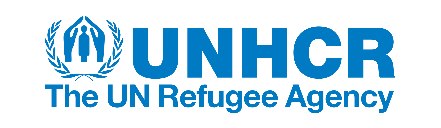 [Speaker Notes: Πρόσβαση στην εργασία (μετά από 6 μήνες από την υποβολή της αίτησης ασύλου), Επαγγελματική κατάρτιση (πρόγραμμα ADAMA) 
- Εκπαίδευση: Προκλήσεις]
Το εθνικό νομικό πλαίσιο σχετικά με την υποδόχη
Διαδικασία Υποδοχής
[Speaker Notes: Υπηρεσίες της Ευρωπαϊκής Ένωσης, όπως η Ευρωπαϊκή Υπηρεσία Υποστήριξης για το Άσυλο, ο Ευρωπαϊκός Οργανισμός Συνοριοφυλακής και Ακτοφυλακής και ο Διεθνής Οργανισμός Μετανάστευσης δύνανται να παρέχουν συνδρομή στις διαδικασίες υποδοχής και ταυτοποίησης, στο πλαίσιο των αρμοδιοτήτων τους και σύμφωνα με τον Γενικό Κανονισμό Λειτουργίας. Η Ύπατη Αρμοστεία του ΟΗΕ για τους Πρόσφυγες δύναται να παρακολουθεί τις ως άνω διαδικασίες, να παρέχει πληροφορίες στους υπαγόμενους σε διαδικασία υποδοχής και ταυτοποίησης και να παρέχει κάθε συνδρομή, ανάλογα με την εντολή και τις αρμοδιότητές της. 

Ταχύρυθμα ναι αλλά όχι σε βάρος των διαδικαστικών εγγυήσεων. 

Άρθρο 39
1. Στις διαδικασίες υποδοχής και ταυτοποίησης υποβάλλονται όλοι οι υπήκοοι τρίτων χωρών και οι ανιθαγενείς, που εισέρχονται χωρίς τις νόμιμες διατυπώσεις στη χώρα ή διαμένουν χωρίς τις νόμιμες διατυπώσεις στην Ελλάδα και δεν αποδεικνύουν την ιθαγένεια και την ταυτότητά τους με έγγραφο δημόσιας αρχής. Τα πρόσωπα αυτά οδηγούνται άμεσα με ευθύνη των αστυνομικών ή λιμενικών αρχών που 
επιλαμβάνονται αρμοδίως, σε Κέντρο Υποδοχής και Ταυτοποίησης.

2. Οι διαδικασίες υποδοχής και ταυτοποίησης διακρίνονται σε πέντε (5) στάδια: 

Κατά το πρώτο στάδιο «Ενημέρωσης» οι υπήκοοι τρίτης χώρας ή ανιθαγενείς ενημερώνονται από το Κλιμάκιο Ενημέρωσης του Κέντρου Υποδοχής και Ταυτοποίησης ή σε περίπτωση μαζικών αφίξεων από προσωπικό της Ελληνικής Αστυνομίας ή του Λιμενικού Σώματος Ελληνικής Ακτοφυλακής ή των Ενόπλων Δυνάμεων, σε γλώσσα που κατανοούν, ή γλωσσα που ευλόγως θεωρείται ότι κατανοουν συμπεριλαμβανομένης και της διεθνούς νοηματικής γλώσσας,  με απλό και προσιτό τρόπο σύμφωνα με την παράγραφο 2 του άρθρου 43 του παρόντος νόμου: (α) για τα δικαιώματά τους και τις υποχρεώσεις τους κατά το στάδιο της υποδοχής και τις συνέπειες μη τήρησης των υποχρεώσεων αυτών κατά τα ειδικότερα οριζόμενα στην παράγραφο 10 του παρόντος άρθρου και στο άρθρο 57 του παρόντος νόμου, (β) για τη μεταφορά τους σε άλλες δομές σύμφωνα με την παράγραφο 7 του παρόντος άρθρου, τους λόγους της μεταφοράς και τις συνέπειες για αυτούς, (γ) για τη δυνατότητά τους να αιτηθούν διεθνούς προστασίας, (μια ερωτηση που κανουν  ειναι’’ θα μας επιστρεψουν πίσω;΄΄ (δ) για τα δικαιώματά τους και τις υποχρεώσεις τους κατά την διαδικασία εξέτασης της αίτησης διεθνούς προστασίας και τις συνέπειες μη τήρησης των υποχρεώσεων αυτών, ιδίως για το καθήκον συνεργαδίας με τις εθνικες αρχες σε καθε σταδιο της διαδικασιας , καθώς και για τις συνέπειες της παραβίασης ουτου (ε) για τη δυνατότητα υπαγωγής σε πρόγραμμα εθελούσιας επιστροφής, (στ) για τους όρους και τις προϋποθέσεις του εσωτερικού κανονισμού λειτουργίας του Κέντρου, (ζ) για τα δικαιώματά τους σύμφωνα με την περίπτωση β’ της παραγράφου 4, (αντιρρήσεις κατά περιορισμού ελευθερίας) (η) για τη διαδικασία χορήγησης δελτίου αιτήσαντος ασύλου σύμφωνα με το δεύτερο εδάφιο της περίπτωσης γ’ της παραγράφου 4. Η ενημερωση ωε προς καποιες διαδικασιες (πχ εθελουσια επιστροφή γίνεται και γραπτα)

Κατά το δεύτερο στάδιο «Υπαγωγής» οι υπήκοοι τρίτων χωρών ή ανιθαγενείς που εισέρχονται στο Κέντρο Υποδοχής και Ταυτοποίησης: (α) υπάγονται στις διαδικασίες υποδοχής και ταυτοποίησης, τελώντας σε καθεστώς περιορισμού της ελευθερίας τους εντός του Κέντρου, με απόφαση του Διοικητή του, η οποία εκδίδεται εντός πέντε (5) ημερών από την είσοδό τους. Εφόσον με την παρέλευση του πενθήμερου δεν έχουν ολοκληρωθεί οι ως άνω διαδικασίες, ο Διοικητής του Κέντρου μπορεί, υπό την επιφύλαξη του άρθρου 46, να αποφασίζει την παράταση του περιορισμού της ελευθερίας των ανωτέρω προσώπων έως την ολοκλήρωση των διαδικασιών αυτών για επιπλέον διάστημα που δεν υπερβαίνει συνολικά τις είκοσι πέντε (25) ημέρες από την είσοδο στο Κέντρο. Στο πλαίσιο των ως άνω διαδικασιών λαμβάνεται ειδική μέριμνα για τα αναφερόμενα στην περίπτωση δ’ της παραγράφου 5 πρόσωπα που ανήκουν σε ευάλωτες ομάδες και ειδικότερα για τους ασυνόδευτους ανηλίκους. Ο περιορισμός της ελευθερίας συνεπάγεται την απαγόρευση εξόδου από το Κέντρο και την παραμονή στους χώρους του σύμφωνα με τους όρους και τις προϋποθέσεις του εσωτερικού κανονισμού λειτουργίας του Κέντρου. Κατ’ εξαίρεση και για σοβαρούς λόγους υγείας του παραμένοντος στο Κέντρο ή μέλους της οικογένειάς του, ο Διοικητής δύναται να χορηγήσει άδεια προσωρινής εξόδου από τις παραπάνω εγκαταστάσεις. Η απόφαση παράτασης του περιορισμού της ελευθερίας για τις ανάγκες της ολοκλήρωσης των διαδικασιών υποδοχής και ταυτοποίησης κατά τους όρους της περίπτωσης αυτής περιέχει πραγματική και νομική αιτιολόγηση και είναι έγγραφη, (β) ο υπήκοος τρίτης χώρας ή ανιθαγενής που τελεί υπό περιορισμό της ελευθερίας του, παράλληλα με τα δικαιώματα που έχει σύμφωνα με τον Κώδικα Διοικητικής Διαδικασίας, μπορεί να προβάλει και αντιρρήσεις κατά της απόφασης παράτασης του περιορισμού της ελευθερίας του ενώπιον του Προέδρου ή του υπ’ αυτού οριζόμενου Πρωτοδίκη του Διοικητικού Πρωτοδικείου, στην περιφέρεια του οποίου λειτουργεί το Κέντρο. (γ) οι αιτούντες διεθνή προστασία δύνανται να παραμένουν στις εγκαταστάσεις για όσο χρόνο διαρκεί η διαδικασία εξέτασης της αίτησής τους, εφόσον το χρονικό διάστημα της παραμονής τους στο Κέντρο δεν υπερβαίνει συνολικά τις είκοσι πέντε (25) ημέρες από την είσοδό τους στο Κέντρο. Αν μετά την παρέλευση του χρονικού αυτού διαστήματος, δεν έχει περατωθεί η εξέταση της αίτησης, αίρεται ο περιορισμός της ελευθερίας υπό την επιφύλαξη εφαρμογής των διατάξεων του άρθρου 46 του παρόντος. (κράτηση). 

Το τρίτο στάδιο «Καταγραφής και Ιατρικού Ελέγχου» περιλαμβάνει: α) την καταγραφή των προσωπικών στοιχείων τους και τη λήψη και καταχώριση των δακτυλικών αποτυπωμάτων όσων έχουν συμπληρώσει το 14ο έτος της ηλικίας τους, β) την εξακρίβωση της ταυτότητας και της ιθαγένειάς τους, γ) τον ιατρικό τους έλεγχο και την παροχή της τυχόν αναγκαίας περίθαλψης και ψυχοκοινωνικής υποστήριξης, δ) τη μέριμνα για όσους ανήκουν σε ευάλωτες ομάδες, ώστε να τους παρασχεθεί εξειδικευμένη φροντίδα και προστασία. Ως ευάλωτες ομάδες νοούνται για τις ανάγκες του παρόντος νόμου: οι ανήλικοι ασυνόδευτοι ή μη, άμεσοι συγγενείς θανόντων σε ναυάγια (γονείς, αδέρφια, τέκνα και σύζυγοι), τα άτομα με αναπηρία, οι ηλικιωμένοι, οι εγκυμονούσες, οι μονογονεϊκές οικογένειες με ανήλικα παιδιά, τα θύματα εμπορίας ανθρώπων, τα άτομα με σοβαρές ασθένειες, τα άτομα με νοητική και ψυχική αναπηρία και τα άτομα που έχουν υποστεί βασανιστήρια, βιασμό ή άλλες σοβαρές μορφές ψυχολογικής, σωματικής ή σεξουαλικής βίας, όπως τα θύματα ακρωτηριασμού γεννητικών οργάνων. Ειδικότερα, ο Διοικητής του Κέντρου ή της Μονάδας, ύστερα από αιτιολογημένη, σύμφωνα με την παράγραφο 2 του άρθρου 72, εισήγηση του αρμόδιου ιατρικού προσωπικού του Κέντρου παραπέμπει τα πρόσωπα που ανήκουν σε ευάλωτες ομάδες στον αρμόδιο κατά περίπτωση δημόσιο φορέα κοινωνικής στήριξης ή προστασίας. Αντίγραφο του φακέλου ιατρικού ελέγχου και της ψυχοκοινωνικής υποστήριξης αποστέλλεται στον προϊστάμενο του κατά περίπτωση φορέα στον οποίο διαμένουν ή παραπέμπονται. Σε κάθε περίπτωση διασφαλίζεται η συνέχεια της θεραπευτικής αγωγής στις περιπτώσεις που αυτό απαιτείται. Η διαπίστωση ότι ένα άτομο ανήκει σε ευάλωτη ομάδα έχει ως μόνη συνέπεια την άμεση κάλυψη των ιδιαίτερων αναγκών υποδοχής του και την εξεταση του αιτηματος κατ’ απολυτη προτεραιότητα,» με μερικες εξαιρέσεις πχ ανηλικοι στη διαδικασια συνόρων
Όπως όμως θα δειτε  ο χαρακτηρισμος ενός προσώπου ως ευάλωτου περα από  τις ειδικες συνθηκες υποδοχής όμως παίζει σημαντικό ρόλο και στην παροχή διαδιαστικών εγγυήσεων (κατ’αρθρο 67 όπου τους εξασφαλίζεται επαρκης υποστήριξη Π.χ διαλλειματα κατα τη διαρκεια της συνενεντευξης, επιείκια σε μη μειζονες ανακρίβειες επηρεάζει και τη διαδικασια (ταχυρρυθμη αρθρο 83) . Ενώ σύμφωνα με το Αρθρο 67 3 – Όταν η κατάλληλη υποστήριξη του προηγούμενου εδαφίου δεν μπορεί να παρέχεται εντός του πλαισίου των διαδικασιών της παραγράφου 9 του άρθρου 83 και του άρθρου 90 του παρόντος, ιδίως όταν προκύπτει ότι ο αιτών χρήζει ειδικών διαδικαστικών εγγυήσεων συνεπεία βασανισμού, βιασμού ή άλλων σοβαρών μορφών ψυχολογικής, σωματικής ή σεξουαλικής βίας, δεν εφαρμόζεται ή παύει να εφαρμόζεται η διαδικασία των άρθρων αυτών στα πρόσωπα αυτά.- Κανονική διαδικασία. 
Επίσης κατα το στάδιo αυτό:
ε) την ιδιαίτερη μέριμνα για την κάλυψη των ιδιαίτερων αναγκών οικογενειών με παιδιά κάτω των δεκατεσσάρων (14) ετών και ιδίως νηπιακής και βρεφικής ηλικίας, στ) την παραπομπή με απόφαση του Διοικητή του Κέντρου ή της Υπηρεσίας Πρώτης Υποδοχής ή της Υπη-
ρεσίας Ασύλου, σε περίπτωση που ανακύπτει αμφιβολία σχετικά με την ανηλικότητα πολίτη τρίτης χώρας ή ανιθαγενούς, σε διαδικασία διαπίστωσης ανηλικότηταςσύμφωνα με τις διατάξεις της υπ’ αριθμ. 1982/16.2.2016
(Β΄ 335) κοινής υπουργικής απόφασης, όπως κάθε φορά ισχύει. Σε κάθε περίπτωση, μέχρι την έκδοση πορίσματος περί της ηλικίας του, το πρόσωπο θεωρείται ανήλικος και τυγχάνει αντίστοιχης μεταχείρισης. Η διαδικασία του προηγούμενου εδαφίου κινείται σε οποιοδήποτε στάδιο της διαδικασίας και αν ανακύψει αμφιβολία για την ανηλικότητα του προσώπου.
Κατά το τέταρτο στάδιο «Παραπομπής σε διαδικασία  υπαγωγής σε καθεστώς διεθνούς προστασίας»:
α) οι υπήκοοι τρίτης χώρας ή ανιθαγενείς που επιθυμούν να υπαχθούν σε καθεστώς διεθνούς προστασίας παραπέμπονται στο κατά τόπον αρμόδιο Περιφερειακό Γραφείο Ασύλου, Κλιμάκιο του οποίου μπορεί να λειτουργεί στο Κέντρο, β) η παραλαβή των αιτήσεων και οι συνεντεύξεις των αιτούντων μπορούν να πραγματοποιούνται εντός των εγκαταστάσεων του Κέντρου, σε χώρο στον οποίο διασφαλίζεται η εμπιστευτικότητα. Σε κάθε στάδιο τωνδιαδικασιών, η υποβολή αίτησης διεθνούς προστασίας, υποχρεώνει στο διαχωρισμό του αιτούντος από τους υπόλοιπους που διαμένουν στο Κέντρο, υπό την επιφύλαξη της παραγράφου 4 του παρόντος άρθρου και την παραπομπή του σε κατάλληλες δομές φιλοξενίας, γ) κατά την υποβολή των αιτήσεων διεθνούς προστασίας, ιδίως στα σύνορα, Ειδικά Κλιμάκια Ταχείας Συνδρομής της Υπηρεσίας Ασύλου, που συγκροτούνται με απόφαση του Διευθυντή της Υπηρεσίας Ασύλου και αποτελούνται από ικανό αριθμό χειριστών, καθώς και διοικητικό προσωπικό της Υπηρεσίας Ασύλου, προβαίνουν σε διαχωρισμό των αιτήσεων ανά χώρα καταγωγής. Στη συνέχεια με βάση το σύνολο των προβαλλόμενων κατά την καταγραφή της αίτησης διεθνούς προστασίας ισχυρισμών, σύμφωνα με το άρθρο 65 του παρόντος νόμου και των επί αυτών τυχόν προσκομισθέντων στοιχείων σύμφωνα με το άρθρο 4 του παρόντος νόμου, προβαίνουν ανά χώρα καταγωγής σε προτεραιοποίηση της εξέτασης των αιτήσεων σύμφωνα με την παράγραφο 7 του άρθρου 83 του παρόντος νόμου, με ειδική σημείωση στο ηλεκτρονικό σύστημα καταγραφής της Υπηρεσίας Ασύλου:
1) Κατ’ απόλυτη προτεραιότητα εξετάζονται αιτήσεις διεθνούς προστασίας όταν συντρέχουν οι περιστάσεις (αα) της περίπτωσης γ’ της παραγράφου 10 του παρόντος άρθρου, (μη συμμόρφωση) (ββ) της παραγράφου 8 του άρθρου 46. Στις περιπτώσεις αυτές οι αιτήσεις παραπέμπονται προς
περαιτέρω εξέταση άμεσα και η διαδικασία εξέτασης ολοκληρώνεται σε 15 ημέρες. 2) Κατά προτεραιότητα εξετάζονται αιτήσεις διεθνούς
προστασίας όταν: (αα) (ββ) ο αιτών υποβάλλει αίτηση βάσει του άρθρου 90 (διαδικασία στα σύνορα) του παρόντος άρθρου ευρι-
σκόμενος σε ζώνες διέλευσης λιμένων ή αερολιμένων της χώρας, (γγ
Κατά το πέμπτο στάδιο της «Περαιτέρω παραπομπής και μετακίνησης»:
α) ο Διοικητής του Κέντρου Υποδοχής και Ταυτοποίησης στα σύνορα της χώρας, λόγω επειγουσών αναγκών εξαιτίας αύξησης αφίξεων ή για την προσήκουσα ολοκλήρωση των διαδικασιών των προηγούμενων παραγράφων και ιδίως σε περίπτωση προσώπων που
ανήκουν σε ευάλωτες ομάδες, με απόφασή του δύναται να παραπέμπει τον υπήκοο τρίτης χώρας ή ανιθαγενή σε Κέντρα Υποδοχής και Ταυτοποίησης στην ενδοχώρα ή να ορίζει την παραμονή σε άλλες κατάλληλες δομές, για τη συνέχιση και την ολοκλήρωση της διαδικασίας υποδοχής και ταυτοποίησης. Κατά τη λήψη της απόφασης λαμβάνονται ιδίως υπόψη η αρχή της οικογενειακής ενότητας και το βέλτιστο συμφέρον του παιδιού. β) ο Διοικητής του Κέντρου Υποδοχής και Ταυτοποίησης με απόφασή του παραπέμπει τους υπηκόους τρίτων χωρών ή ανιθαγενείς, οι οποίοι δεν εμπίπτουν στις διατάξεις περί χορήγησης διεθνούς προστασίας ή άλλης μορφής προστασίας και οι οποίοι δεν έχουν τίτλο νόμιμης διαμονής στην Ελλάδα ή τους υπηκόους τρίτων χωρών ή ανιθαγενείς των οποίων η αίτηση διεθνούς προστασίας απορρίφθηκε στον πρώτο βαθμό ενόσω παραμένουν στο Κέντρο και δεν έχουν δικαίωμα παραμονής στη
χώρα σύμφωνα με το άρθρο 104, στις αρμόδιες υπηρεσίες για την υπαγωγή σε διαδικασίες επανεισδοχής ή επιστροφής ή απέλασης,
γ) ο Διοικητής του Κέντρου Υποδοχής και Ταυτοποίησης με απόφασή του παραπέμπει τους υπηκόους τρίτης χώρας ή ανιθαγενείς σε βάρος των οποίων έχει εκδοθεί απόφαση κράτησης κατά τα ειδικότερα οριζόμενα στο άρθρο 46 στα Κλειστά Κέντρα Υποδοχής,
δ) ο Διοικητής του Κέντρου Υποδοχής και Ταυτοποίησης παραπέμπει με μέριμνα της Υπηρεσίας Υποδοχής και Ταυτοποίησης τους αιτούντες διεθνή προστασία, μετά την παρέλευση του χρονικού διαστήματος που προβλέπεται στην παράγραφο 4 του παρόντος άρθρου και εφόσον δεν έχει περατωθεί η διαδικασία της εξέτασης της αίτησής τους, σε κατάλληλη δομή για την προσωρινή υποδοχή τους.
8. Καθ’ όλη τη διάρκεια των διαδικασιών υποδοχής και ταυτοποίησης ο Διοικητής και το προσωπικό του Κέντρου μεριμνούν, σύμφωνα με τα προβλεπόμενα ανά περίπτωση, ώστε οι υπήκοοι τρίτων χωρών ή ανιθαγενείς: α) να τελούν υπό αξιοπρεπείς συνθήκες διαβίωσης,
β) να διατηρούν την οικογενειακή τους ενότητα, γ) να έχουν πρόσβαση σε επείγουσα υγειονομική περίθαλψη και κάθε απαραίτητη θεραπευτική αγωγή ή ψυχοκοινωνική στήριξη, δ) να τυγχάνουν, εφόσον ανήκουν σε ευάλωτες ομάδες, της κατάλληλης κατά περίπτωση μεταχείρισης, ιδίως εφόσον είναι ασυνόδευτοι ανήλικοι και άτομα με αναπηρία, καθώς και να λαμβάνεται ιδιαίτερη μέριμνα ώστε να εξασφαλίζεται στο μέτρο του δυνατού ότι τα πρόσωπα αυτά παραμένουν στα Κέντρα Υποδοχής και Ταυτοποίησης σε ιδιαίτερους και προσβάσιμους χώρους, μέχρι την ολοκλήρωση των διαδικασιών υποδοχής και ταυτοποίησης, ε) να ενημερώνονται επαρκώς για τα δικαιώματα και τις υποχρεώσεις τους, στ) να έχουν πρόσβαση σε καθοδήγηση και νομική συμβουλή και συνδρομή σχετικά με την κατάστασή τους, ζ) να διατηρούν επαφή με φορείς και οργανώσεις της κοινωνίας των πολιτών που δραστηριοποιούνται στον
τομέα της μετανάστευσης και των δικαιωμάτων του ανθρώπου και παρέχουν νομική ή κοινωνική συνδρομή, η) να έχουν δικαίωμα επικοινωνίας με τους συγγενείς και τα οικεία τους πρόσωπα.
9. 10. Σε περίπτωση μη συμμόρφωσης πολίτη τρίτης χώρας ή ανιθαγενή: α) προς τους όρους και τις προϋποθέσεις του εσωτερικού κανονισμού λειτουργίας του Κέντρου στο οποίο διαμένει σύμφωνα με την παράγραφο 3 του παρόντος άρθρου, εφαρμόζεται το άρθρο 57, β) προς την απόφαση μεταφοράς προκειμένου να ολοκληρωθεί η διαδικασία υποδοχής και ταυτοποίησης, με
αποτέλεσμα να καθίσταται αντικειμενικά αδύνατη, εξαιτίας της υποκειμενικής συμπεριφοράς του αιτούντος, η υποβολή και εξέταση της αίτησης διεθνούς προστασίας στη δομή που παραμένει, και εφόσον δεν έχει τίτλο νόμιμης διαμονής στην Ελλάδα, με απόφαση του Διοικητή του Κέντρου παραπέμπεται στις αρμόδιες υπηρεσίες για την υπαγωγή του σε διαδικασίες επανεισδοχής ή επι-
στροφής ή απέλασης, κατά τις κείμενες διατάξεις, γ) προς την απόφαση μεταφοράς προκειμένου να ολοκληρωθεί η διαδικασία υποδοχής και ταυτοποίησης, εφόσον έχει ήδη υποβληθεί αίτηση διεθνούς προστασίας, εφαρμόζεται αναλογικά το άρθρο 57 του παρόντος
και αν η μη συμμόρφωση εμποδίζει την απρόσκοπτη ολοκλήρωση των διαδικασιών εξέτασης της αίτησης διεθνούς προστασίας, η υπόθεση εξετάζεται κατά απόλυτη προτεραιότητα εντός είκοσι (20) ημερών σύμφωνα με το
εδάφιο α’ της παραγράφου 7 του άρθρου 83.]
Περιορισμός (σύμφωνα με το άρθ. 57 του ίδιου νόμου) συνθηκών υποδοχής για τη μη συμμόρφωση με τον εσωτερικό κανονισμό του ΚΥΤ και με την απόφαση μεταφοράς στην ενδοχώρα (άρθ. 39 παρ. 10) και σε περίπτωση που οι ανήλικοι αιτούντες και τα ανήλικα τέκνα αιτούντων δε συμμορφώνονται με την υποχρέωση ένταξης σε μονάδες παροχής εκπαίδευσης και δεν  εγγράφονται ή δεν παρακολουθούν τα σχολικά μαθήματα επειδή δεν επιθυμούν να ενταχθούν στο εκπαιδευτικό σύστημα (Άρθρο 51 παρ. 2). Η ρύθμιση αυτή δεν προβλέπεται στο άρθρο 20 της Οδηγίας.
Το εθνικό νομικό πλαίσιο σχετικά με την υποδόχη
Περιορισμός συνθηκών υποδοχής
[Speaker Notes: Άρθρο 51 παρ. 2: 
Σχόλια: 1) Το άρθ. 20 της Οδηγίας 33/2013/EU  προβλέπει περιπτώσεις περιορισμού των συνθηκών υποδοχής. Η ρύθμιση του άρθρου 51 παρ. 2 δεν προβλέπεται στο παραπάνω άρθρο της Οδηγίας.
2) Δυσκολία να διαπιστωθεί η πρόθεση μη ενσωμάτωσης ως συνέπεια της μη εγγραφής ή μη παρακολούθησης, αφήνοντας μεγάλο περιθώριο εκτίμησης στην αρχή απόφασης.

Σχετική  απόφαση ΔΕΕ Haqbin (C-233/18), (12 Νοεμβρίου 2019): http://curia.europa.eu/juris/liste.jsf?num=C-233%252F18&language=en Το άρθρο 20, παράγραφοι 4 και 5, της οδηγίας 2013/33/ΕΕ του Ευρωπαϊκού Κοινοβουλίου και του Συμβουλίου, της 26ης Ιουνίου 2013, σχετικά με τις απαιτήσεις για την υποδοχή των αιτούντων διεθνή προστασία, σε συνδυασμό με το άρθρο 1 του Χάρτη των Θεμελιωδών Δικαιωμάτων της Ευρωπαϊκής Ένωσης, έχει την έννοια ότι ένα κράτος μέλος δεν μπορεί να προβλέπει, μεταξύ των κυρώσεων που δύνανται να επιβληθούν σε αιτούντα σε περίπτωση σοβαρής παράβασης των κανόνων των κέντρων φιλοξενίας καθώς και σε περίπτωση επίδειξης ιδιαίτερα βίαιης συμπεριφοράς, κύρωση συνιστάμενη στην ανάκληση, έστω και προσωρινή, των υλικών συνθηκών υποδοχής, κατά την έννοια του άρθρου 2, στοιχεία στʹ και ζʹ, της οδηγίας αυτής, οι οποίες αφορούν τη στέγαση, την τροφή ή την ένδυση, καθώς μια τέτοια κύρωση θα είχε ως αποτέλεσμα τη στέρηση από τον εν λόγω αιτούντα της δυνατότητας να αντιμετωπίσει τις πλέον στοιχειώδεις ανάγκες του. Η επιβολή άλλων κυρώσεων δυνάμει του ως άνω άρθρου 20, παράγραφος 4, πρέπει, σε κάθε περίπτωση, να πληροί τις προϋποθέσεις της παραγράφου 5 του άρθρου αυτού, ιδίως δε εκείνες που αφορούν τον σεβασμό της αρχής της αναλογικότητας και της ανθρώπινης αξιοπρέπειας. Όταν πρόκειται για ασυνόδευτο ανήλικο, για την επιβολή των κυρώσεων αυτών, πρέπει, βάσει, μεταξύ άλλων, του άρθρου 24 του Χάρτη των Θεμελιωδών Δικαιωμάτων, να λαμβάνεται ιδιαίτερα υπόψη το βέλτιστο συμφέρον του παιδιού.]
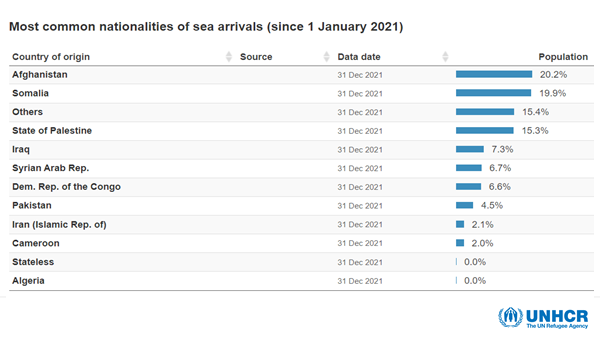 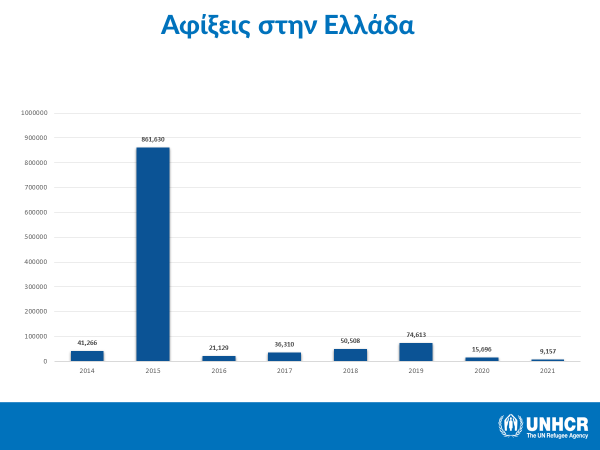 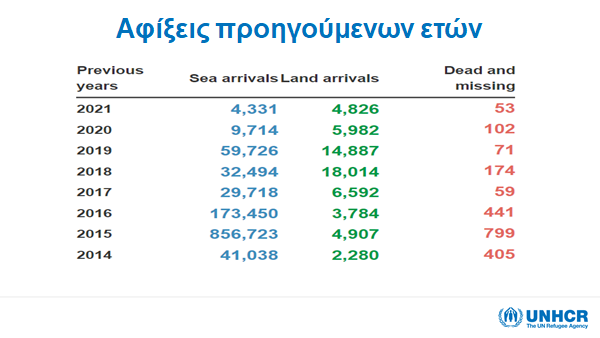 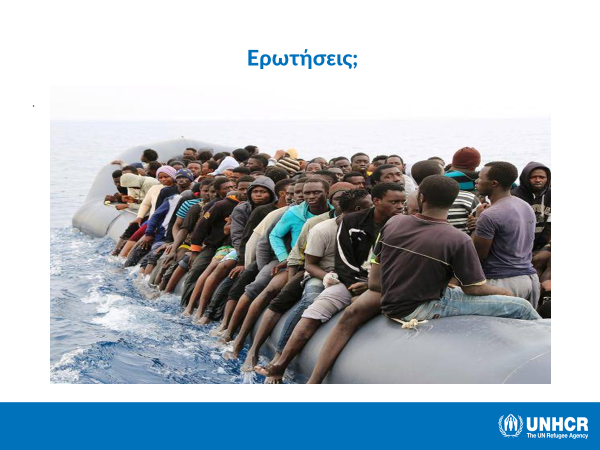 Ευχαριστώ!
Γεώργιος Ρεπανάς
Ύπατη Αρμοστεία του Ο.Η.Ε για τους Πρόσφυγες
Θεσσαλονίκη, Απρίλιος 2022
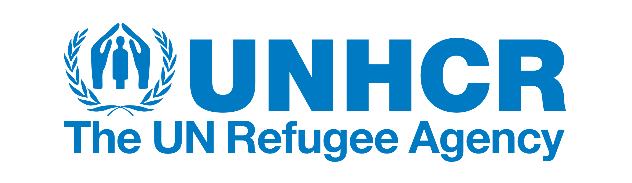 European Commission https://ec.europa.eu/home-affairs/what-we-do/policies/asylum/reception-conditions_en
UNHCR, Reception of asylum-seekers, including standards of treatment, in the context of individual asylum systems, 4 September 2001(‘UNHCR Note on reception’), https://www.refworld.org/pdfid/3bfa81864.pdf, para. 3.
UN High Commissioner for Refugees (UNHCR), UNHCR Comments on the Proposal for a Directive of the European Parliament and of the Council laying down standards for the reception of applicants for international protection (recast) – COM (2016) 465, August 2017, available at: https://www.refworld.org/docid/59a6d6094.html.) 
European Court of Human Rights (‘ECtHR’) N.H. et Autres c. France, https://www.refworld.org/cases,ECHR,5f0455264.html 
European Court of Human Rights (‘ECtHR’), M.S.S. v. Belgium and Greece (GC), Application No. 30696/0921 January 2011, https://www.refworld.org/cases,ECHR,4d39bc7f2.html
ΔΕΕ Haqbin (C-233/18), (12 Νοεμβρίου 2019):  http://curia.europa.eu/juris/liste.jsf?num=C-233%252F18&language=en 
Υπουργείο μετανάστευσης και ασύλου: https://migration.gov.gr/
ΠΗΓΕΣ - ΝΟΜΟΛΟΓΙΑ